To find equivalent fractions, decimals and percentages.
A quick recap!
Fractions, decimals and percentages are all ways of expressing part of a whole amount.  They do the same job!
To understand this we can think of a blank 100 square…
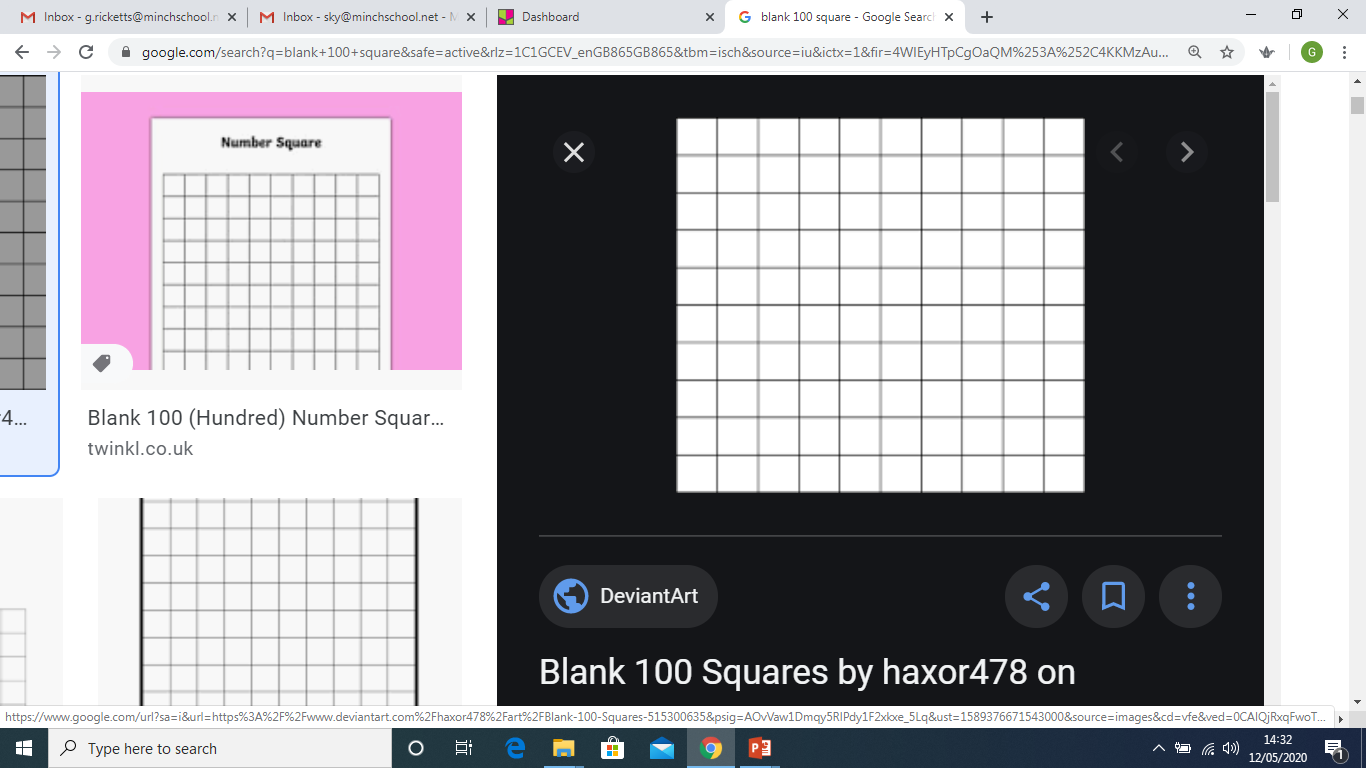 Remember:
“Per cent” means “of 100”
Now, lets look at a decimal like 0.125…
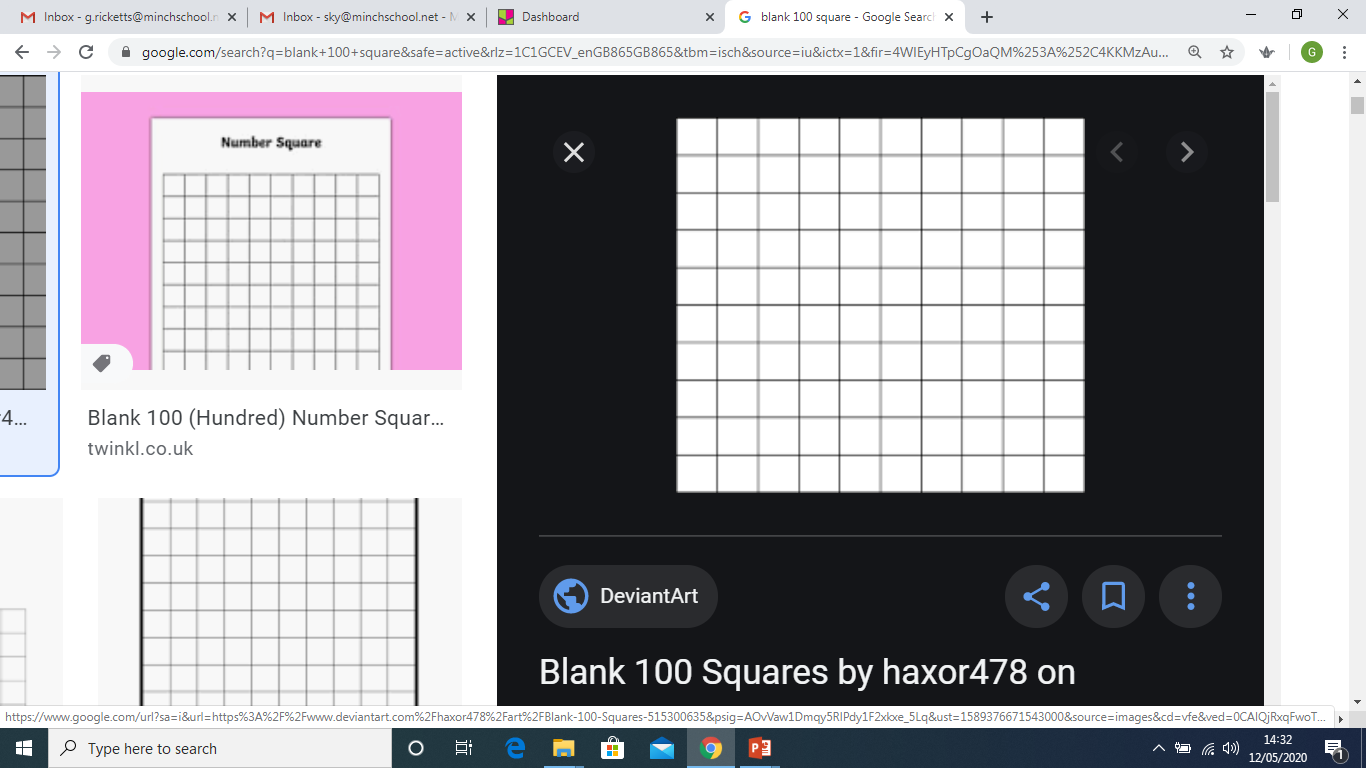 It has 1 tenth, 2 hundredths and 5 thousandths
Of our 100, 0.125 is 12.5%
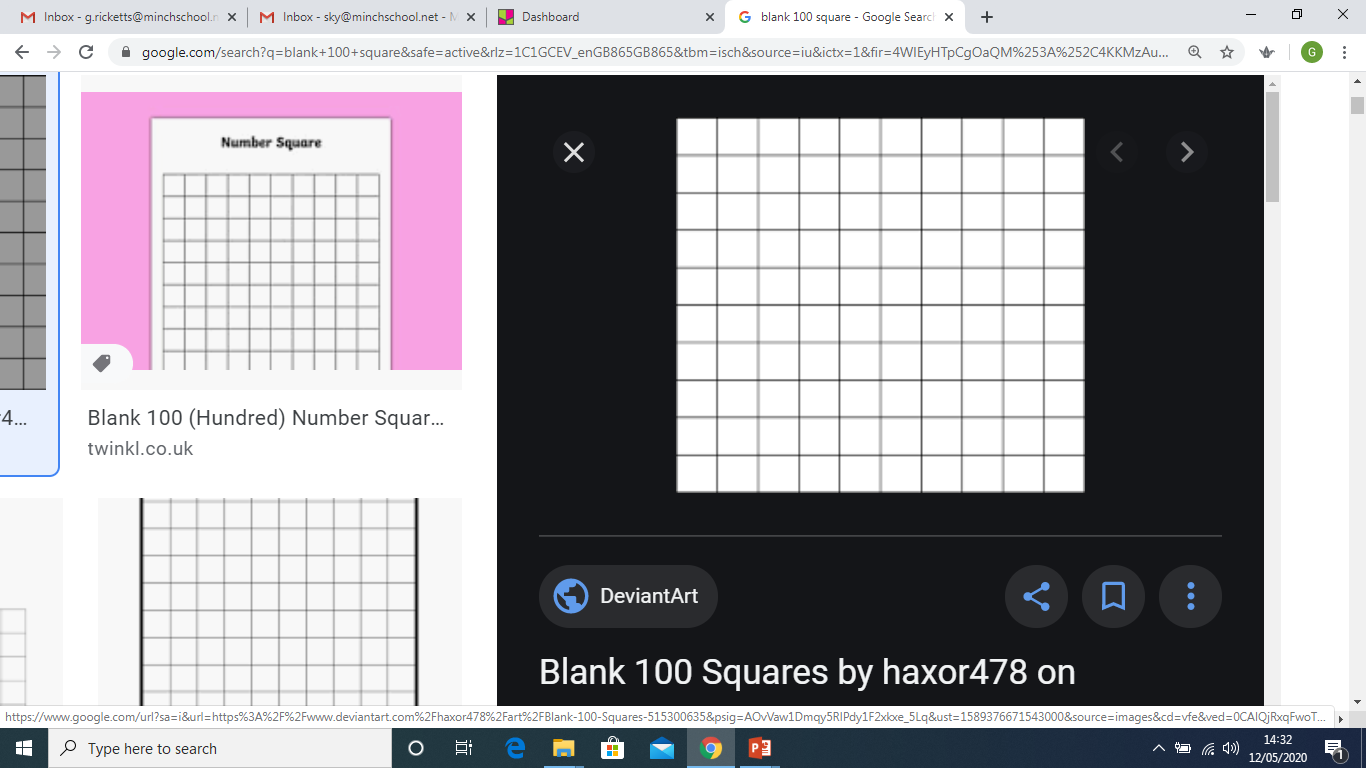 We know because it takes 8 times these values to fill the 100 square!  
….Don’t believe me?  Click and count to eight!
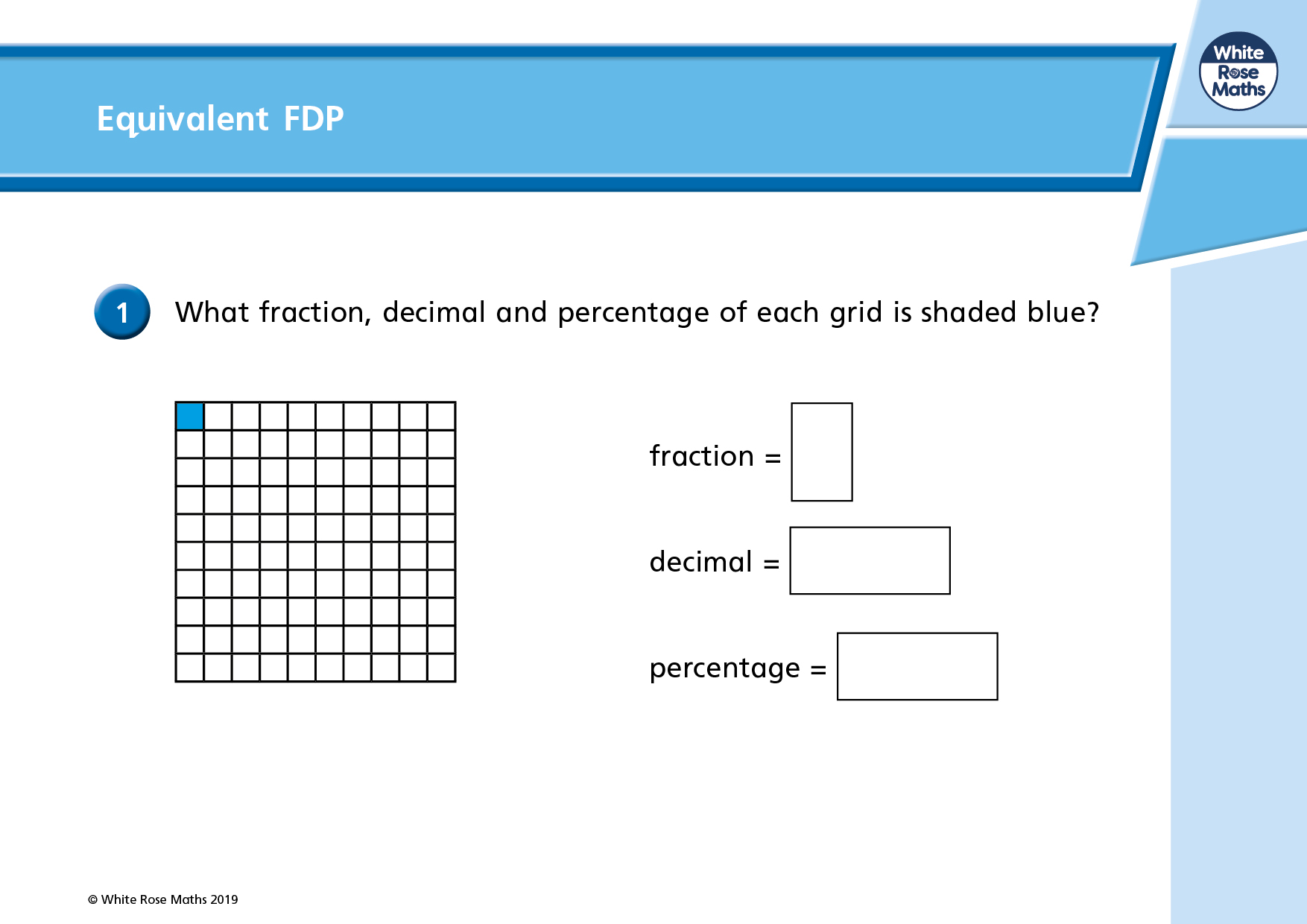 Do it!
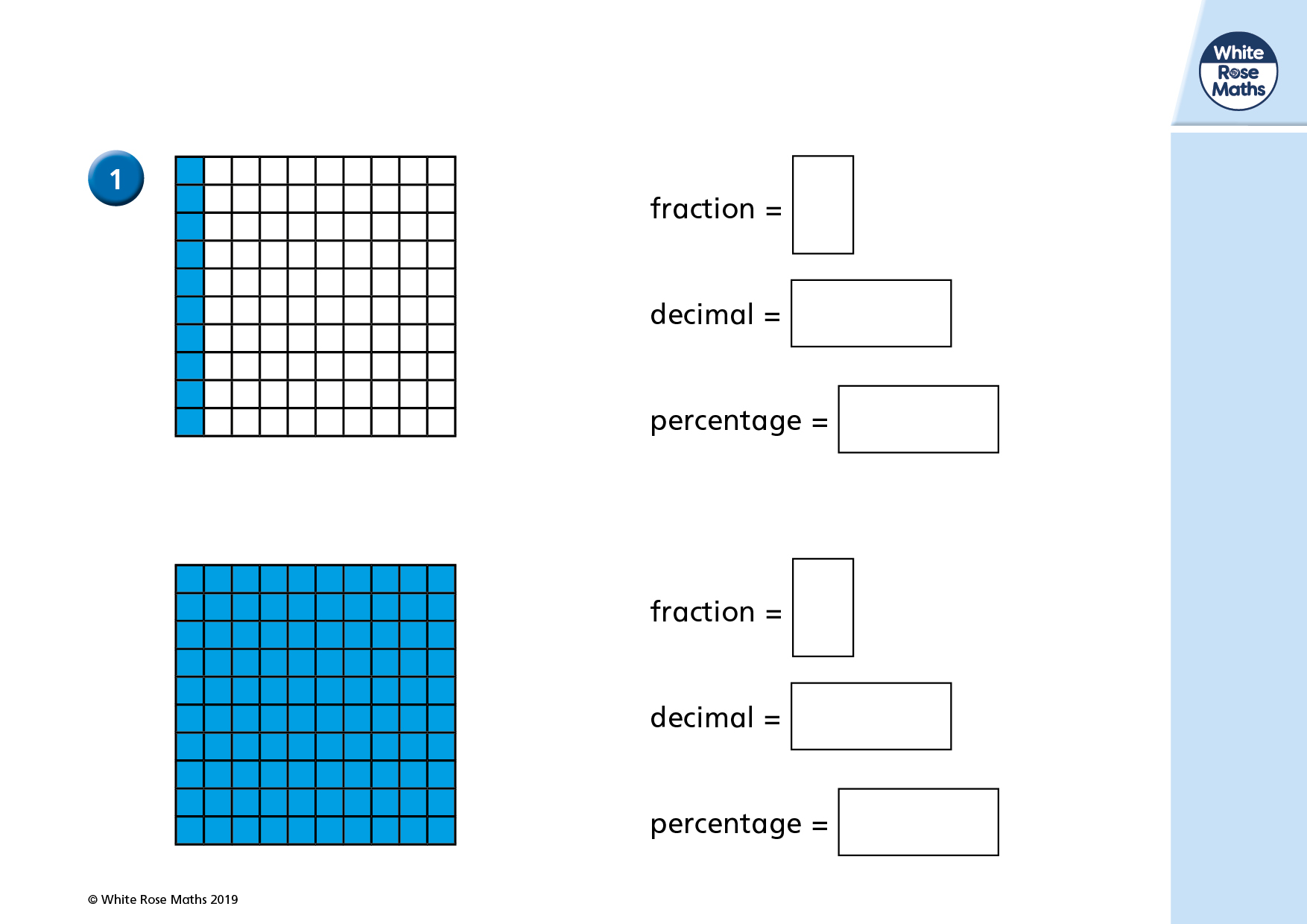 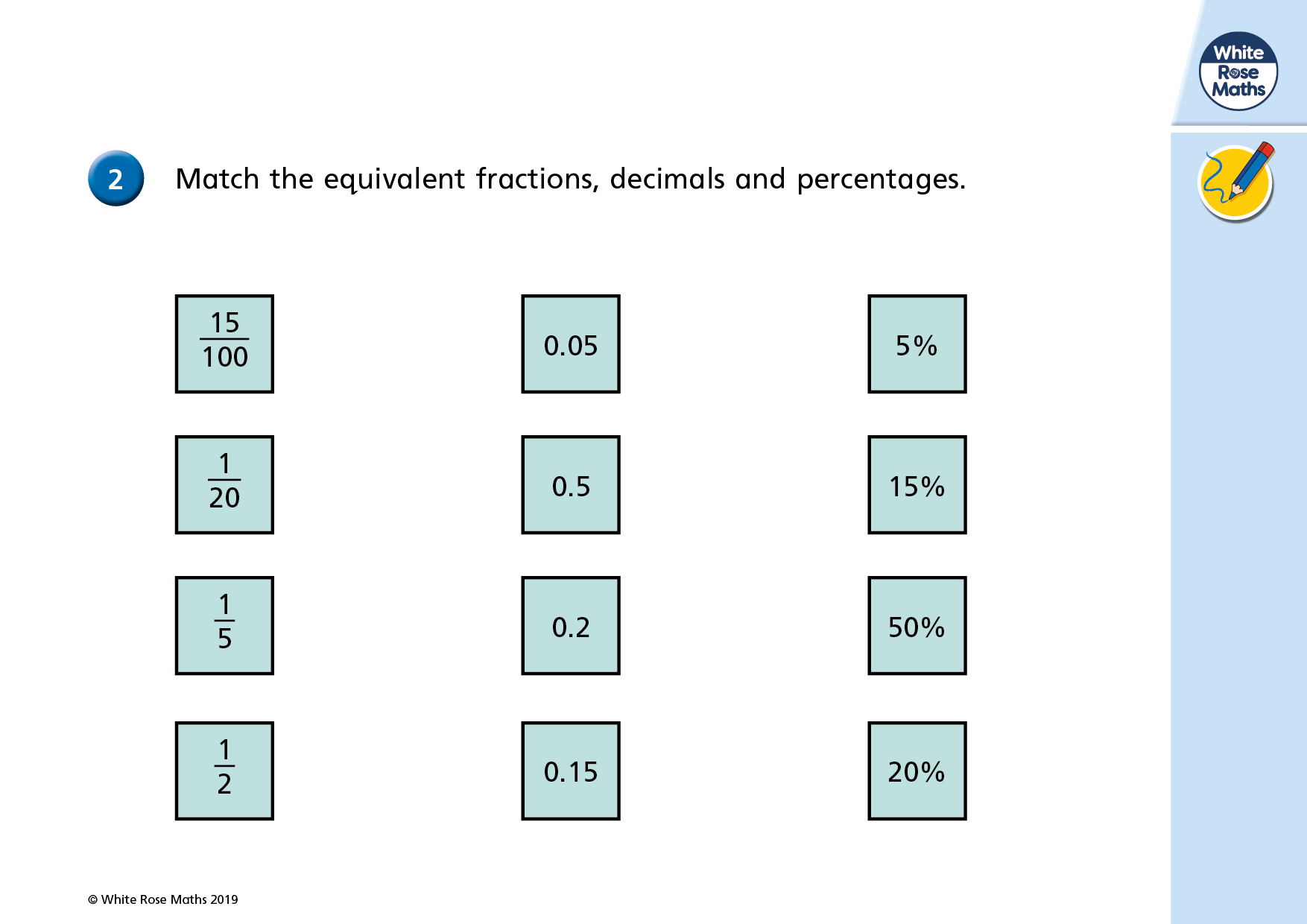 Do it!
Do it!
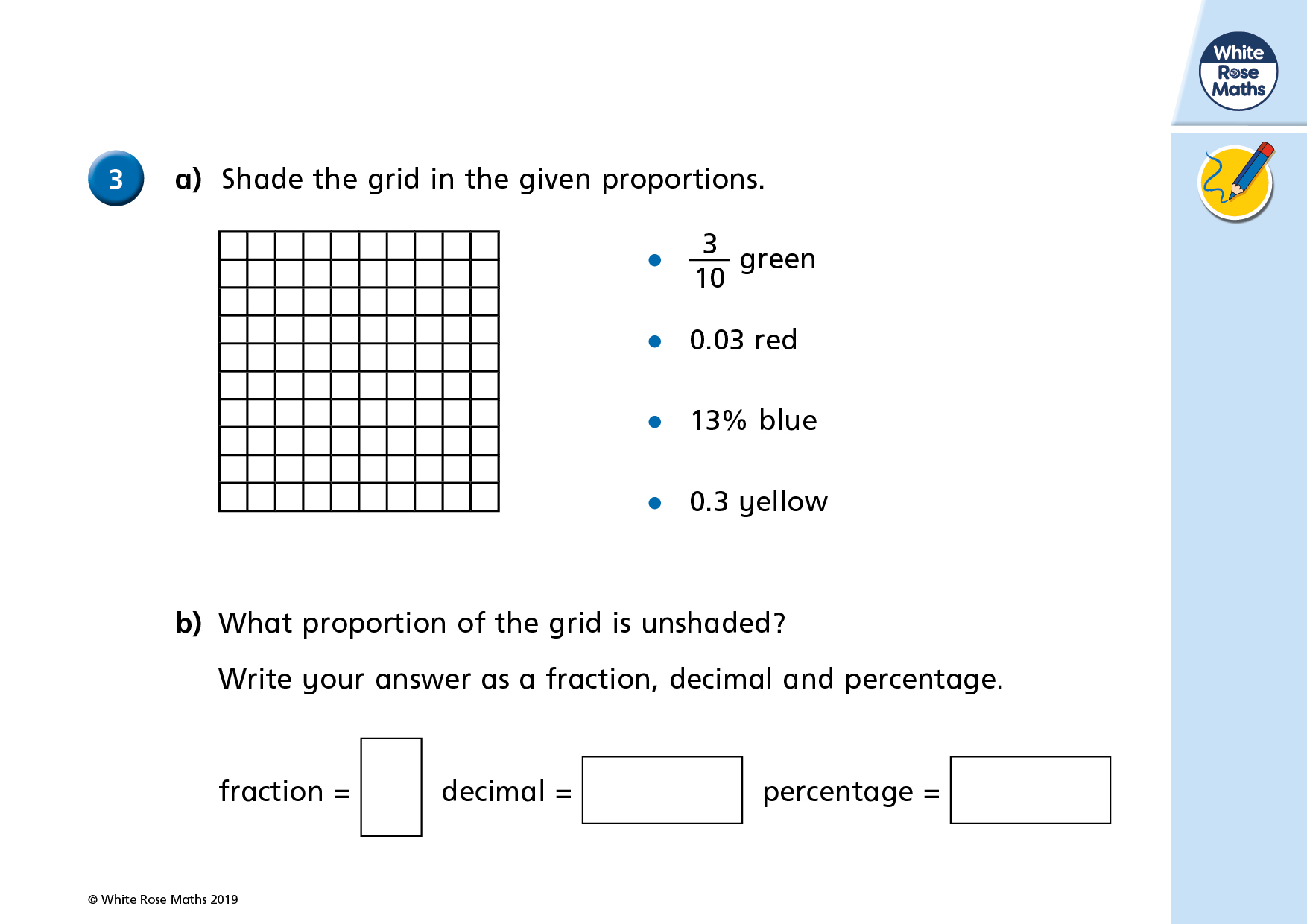 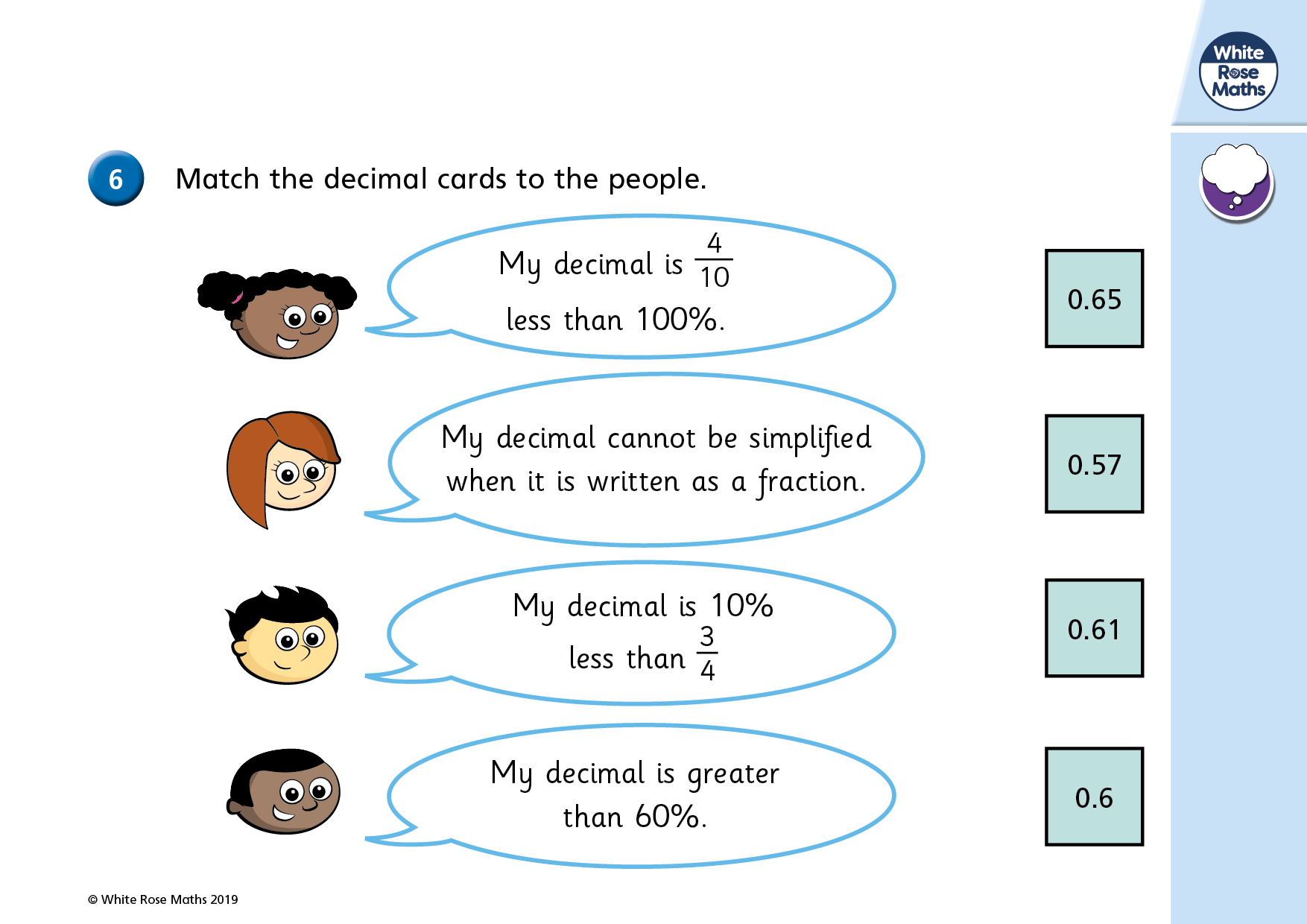 Twist it!
Explore it!
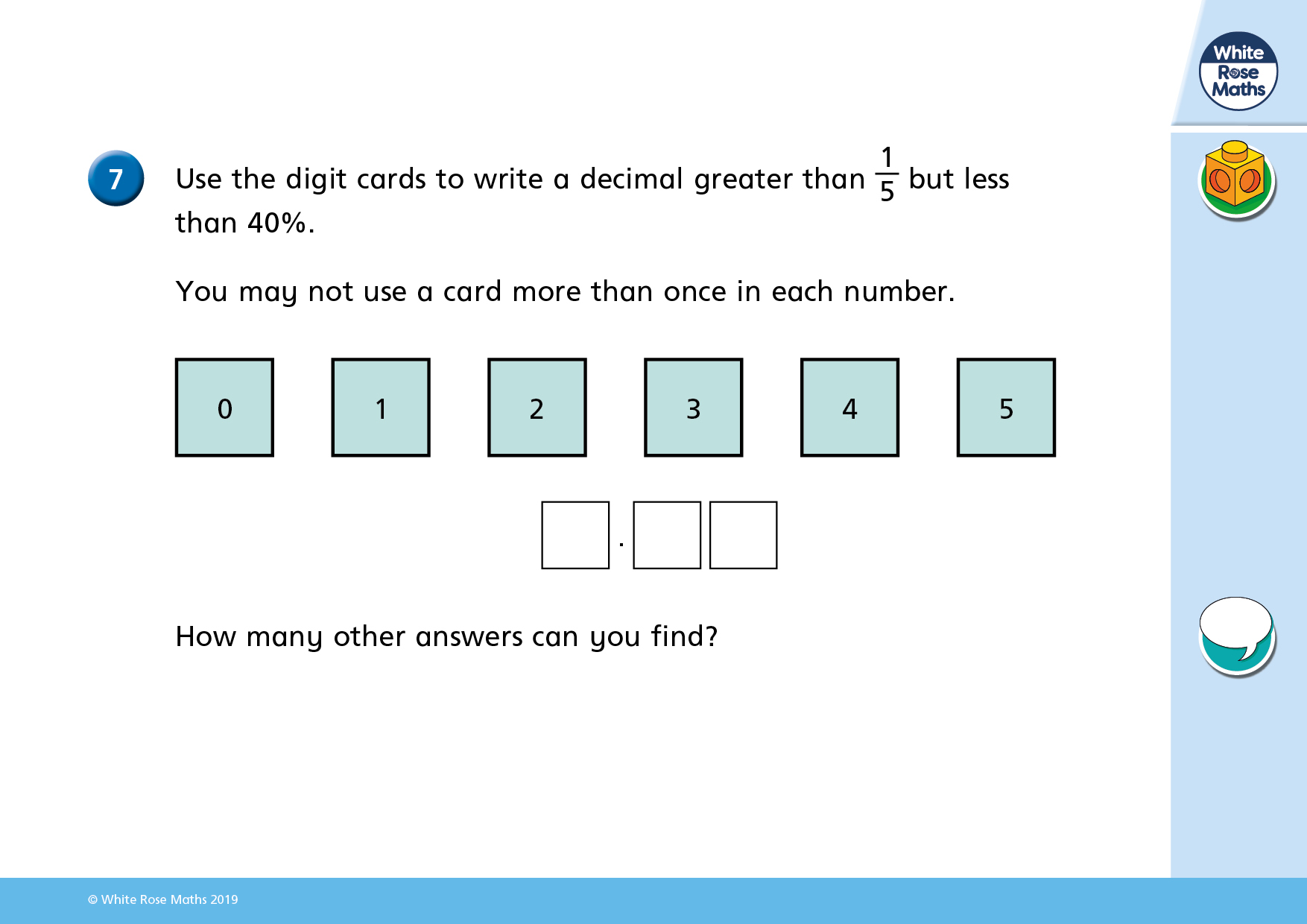